ANNUAL MEETINGRERC on Technologies for Children with Orthopedic DisabilitiesNIDRR H133E100007
Program Director:  Gerald F. Harris, Ph.D., P.E.
Program Co-Director:  Li-Qun Zhang, Ph.D.
R3: Home-Based Robot-Assisted Therapy and Tele-Assessment for Joint Impairment in Children with Cerebral Palsy
Dr. Li-Qun Zhang
Dr. Kai Chen
R3: Home-Based Tele-Assisted Robotic Rehabilitation of Joint Impairments in Children with Cerebral Palsy
Cerebral Palsy (CP)
Subject population: 48
Home based subjects: 24
Lab based subjects: 24
R3 Hypotheses
Combined intelligent stretching and voluntary movement training reduces ankle impairment in children with CP in terms of selected biomechanical and functional measures
Home-based rehabilitation in patients with CP will be more effective than lab-based rehabilitation in reducing ankle impairment with improved motor control in terms of the biomechanical and functional measures
R3  Specific Aims
Refine existing prototypes and develop a portable rehabilitation robot capable of combined passive stretching and active movement training with an integrated telecommuting interface and suitable for home- and lab-based rehabilitation of spastic ankles
Conduct 6-week home- and lab-based rehabilitation sessions of impaired ankles in children with CP using the portable tele-assissted rehab robot
Evaluate outcomes in both groups of children with CP in terms of biomechanical and functional measures, including passive and active ROMs, strength, selective motor control, balance, and mobility
R3 Procedures
Passive Stretching : 15 minutes at beginning, 5  minute cool down after active movement training 
Basic Stretching: to measure PROM
Intelligent Stretching: holds patient in dorsiflexion position for 10 seconds at a time, decreases velocity near end range
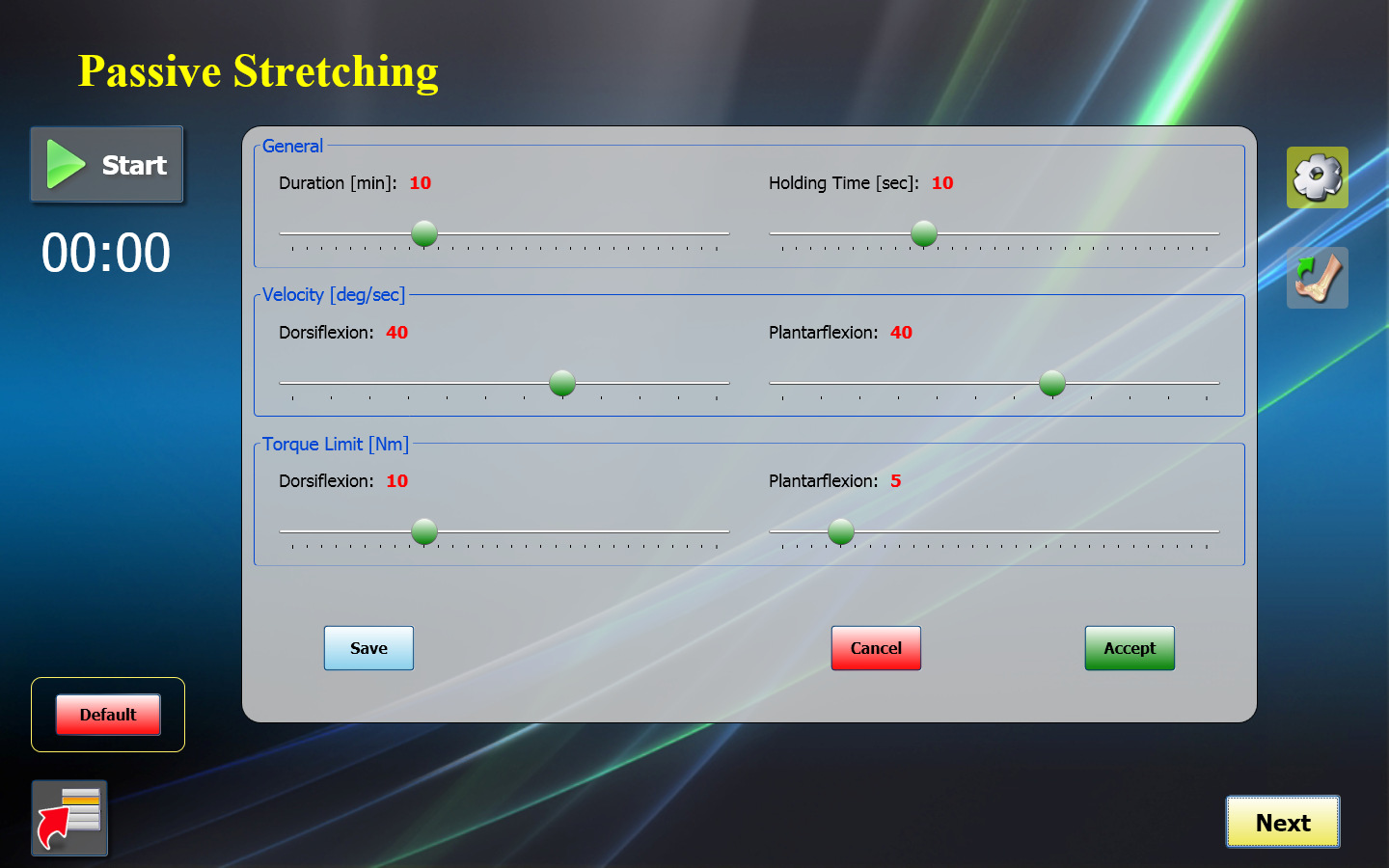 R3 Procedures
Active Exercise with visual biofeedback: 30 minutes
Assistive Exercises: if patient cannot reach target movement, device will provide assistive to help them reach desired position
Resistive Games: 100% active movement. Can provide resistance to their movement to increase muscle strength
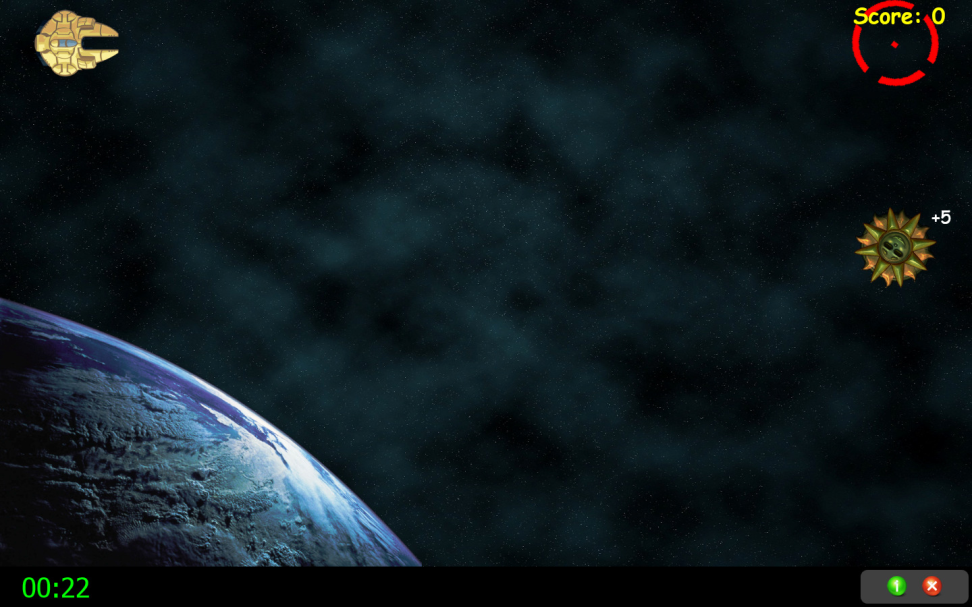 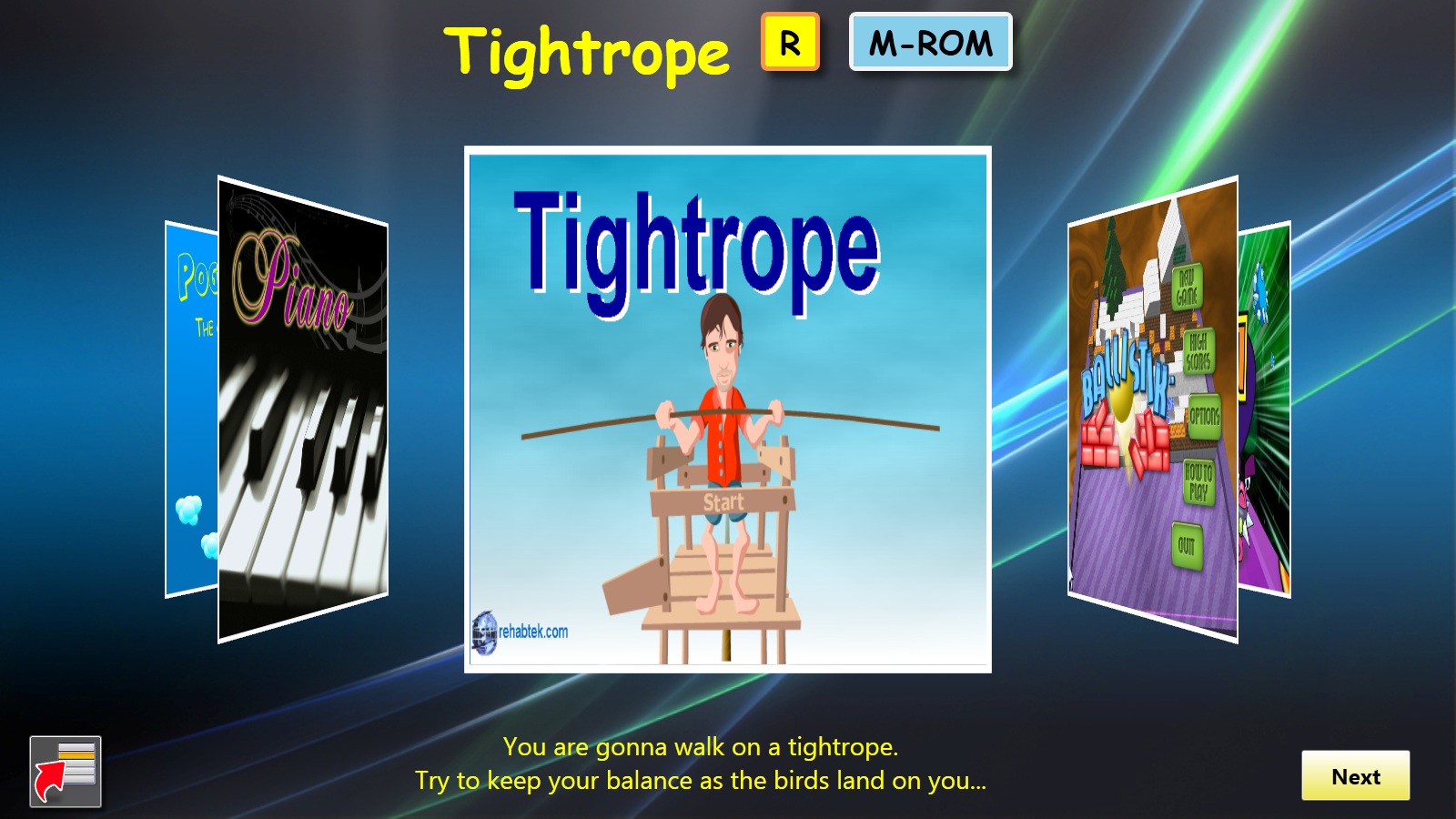 R3 Procedures
Evaluation and Outcome Measurements
Before and After Training:
Clinical: PBS, SCALE, TUG, 6 minute walk
MAS
1st, 9th, & 18th Training Session: 
Biomechanical & EMG
PROM, AROM, MVC, Achilles Tendon Reflex
R3 Time Line
R3 Progress
NU IRB approved STU00038755

Number of control group (home based group) tested to date:  13
Weekly training data teletransmission to RIC server 
Completion of pre-, mid-, post- and follow up evaluations at RIC

Number of study group (lab-based group) tested to date: 8
3 times /per for 6 weeks training at RIC
Clinical evaluations
Biomechanical evaluations including pre-, mid-, post- and follow up
Video taping
Questionnaire after training

Data processed for two groups and drafting for manuscriptures   
Using results of two groups to run statistical analysis
R3 Progress-HB
Common Areas of improvement: 
Pediatric  Balance improvements: Standing unsupported, balancing on one foot, Reach forward

SCALE selected motor control improvements:  ankle dorsi flexion (sitting, standing, knee extended), knee flexion, foot/subtalar joint (STJ) rang of motion
R3 Progress-HB
R3 Accomplishments
Publications

Zhao H, Wu Y-N, Hwang M, Ren Y, Gao F, Gaebler-Spira D, Zhang L-Q. Changes of calf muscle-tendon biomechanical properties induced by passive stretching and active movement training in children with cerebral palsy. J Appl Physiol. 2011;111:435-42.
Wu, Y.-N., Hwang, M., Ren, Y., Gaebler-Spira, D. J., and Zhang, L.-Q., 2011. Combined passive stretching and active movement rehabilitation of lower-limb impairments in children with cerebral palsy using a portable robot. Neurorehab Neural Repair. 25, 378-385. 
REN Y, Chen K, Liu L, Gaebler-Spira D, Zhang L-Q. A weight-bearing exerciser and method on ankle strength and functional mobility training for children with cerebral palsy. In Proceedings of the 66th Annual Meeting of AACPDM, Toronto, Canada, Sept. 12-15, 2012.
R3 Accomplishments
Presentations and Lectures

Traisman lecture at Lurie Children’s Hospital of Chicago, October 2012
Back to Basic – Stretching, 66th AACPDM Annual Meeting, Toronto, 9/2012
Invited talk at Physical Therapy of University of Illinois at Chicago, November 2011
Plenary speech at International Symposium on Medical Robotics, Daegu, Korea, October 2011
Invited talk at Seoul National University, Seoul, Korea, October 2011
Invited talk at Kyungpook National University, Daegu, Korea, October 2011
Invited talk at Korea University, Seoul, Korea, October 2011
Invited talk at Shengzhen Institutes of Advanced Technology, Chinese Academy of Sciences, October 2011
Invited talk at National Research Center for Rehabilitation Technical Aids, Beijing, October 2011
Two invited talks at workshop on Innovative technology assisting children with Cerebral Palsy, IEEE EMBC 2011 meeting, Boston, September 2011
R3 Challenges & Solutions
Challenges/Solutions
A few subjects quit in the middle of study, new subjects have been recruited to replace.

Some children took the device for home training but do not return it, probably due to their special difficult conditions

Some children subject were not cooperated in the study, extreme patience are required to handle the naughty kids

Setup the wireless EMG and goniometer system are time consuming, and EMG electrodes may also be too big for children.
R3 Opportunities
Opportunities

This study seeks to extend rehabilitation care beyond the hospital and bring rehabilitation service to homes to potentially benefit larger number of children with orthopedic disabilities.  

A portable rehabilitation robot incorporating the latest technologies (intelligent stretching, robot-guided voluntary movement training with motivating games and tele-rehabilitation) provides convenient and cost-effective rehabilitation to children with severe orthopedic disabilities, supported by results so far.
R3 Plan for Year 3
Data collection in lab-based robot rehab group
Data collection in home-based robot rehab group

Data Analysis

Publications